Adam-Müller-Schule
Startseite     Schulabschluss    Berufs- u. Studienvorbereitung    Persönlichkeitsbildung
www.adam-mueller-schule.de
E-Mail: sekretariat@adam-mueller-schule.de       Tel.: 06372 1460
Adam-Müller-Schule
Startseite     Schulabschluss    Berufs- u. Studienvorbereitung    Persönlichkeitsbildung
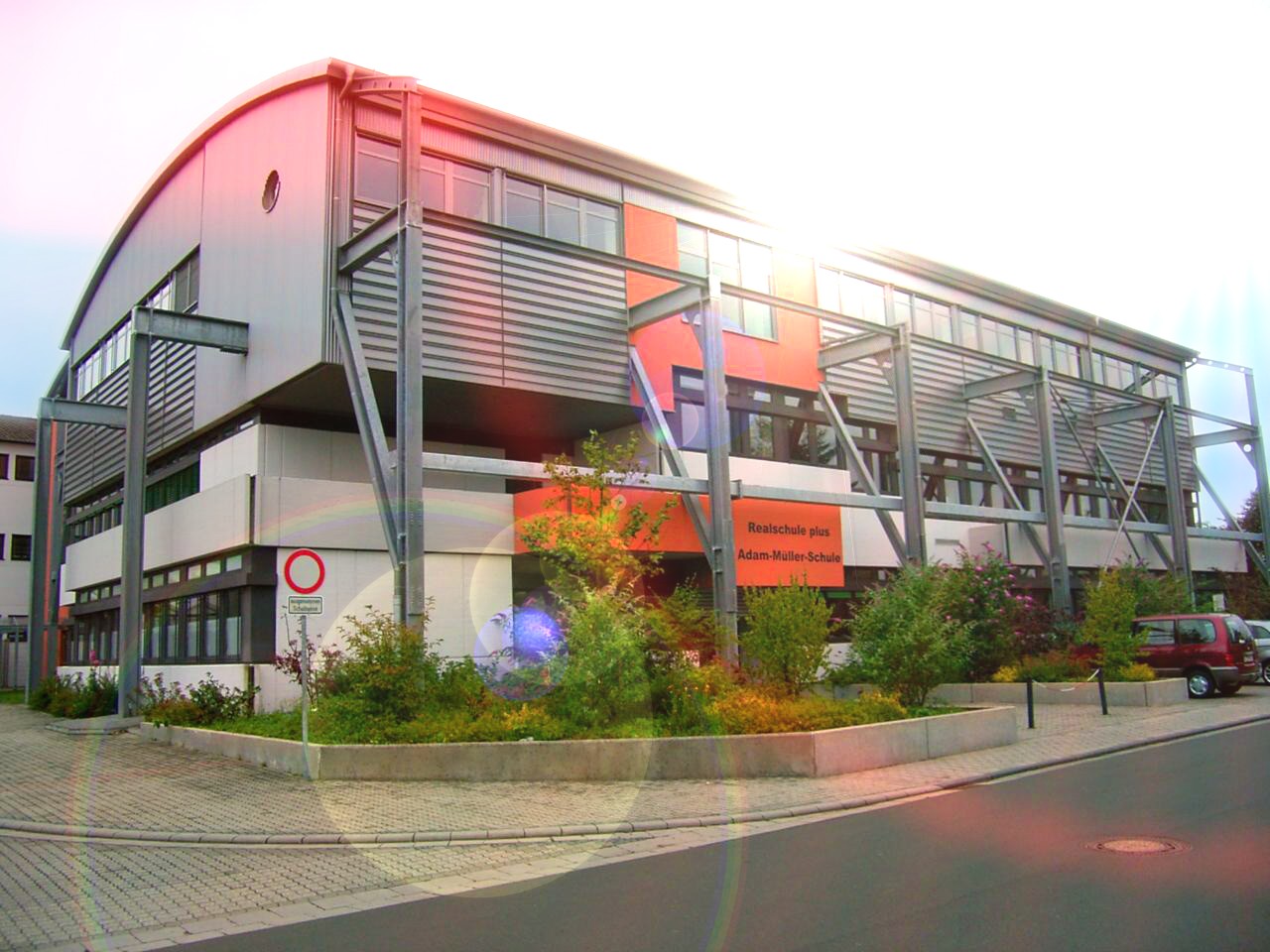 Herzlich willkommen!
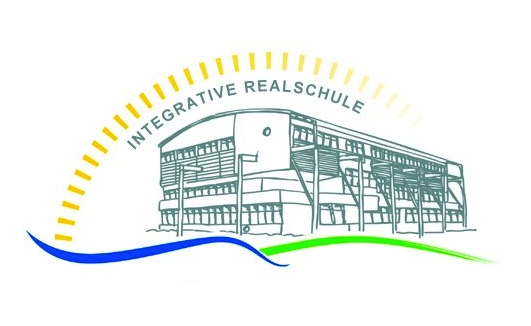 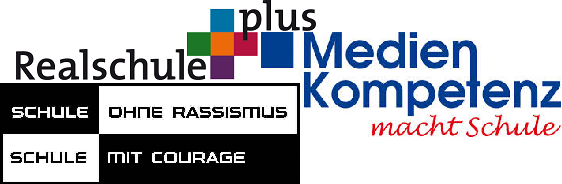 www.adam-mueller-schule.de
E-Mail: sekretariat@adam-mueller-schule.de       Tel.: 06372 1460
Adam-Müller-Schule
Startseite     Schulabschluss    Berufs- u. Studienvorbereitung    Persönlichkeitsbildung
Bildung
 Berufsreife
 Qualifizierter Sekundarabschluss I
Ausbildung
 Berufs- und Studienorientierung
 Berufsfindung
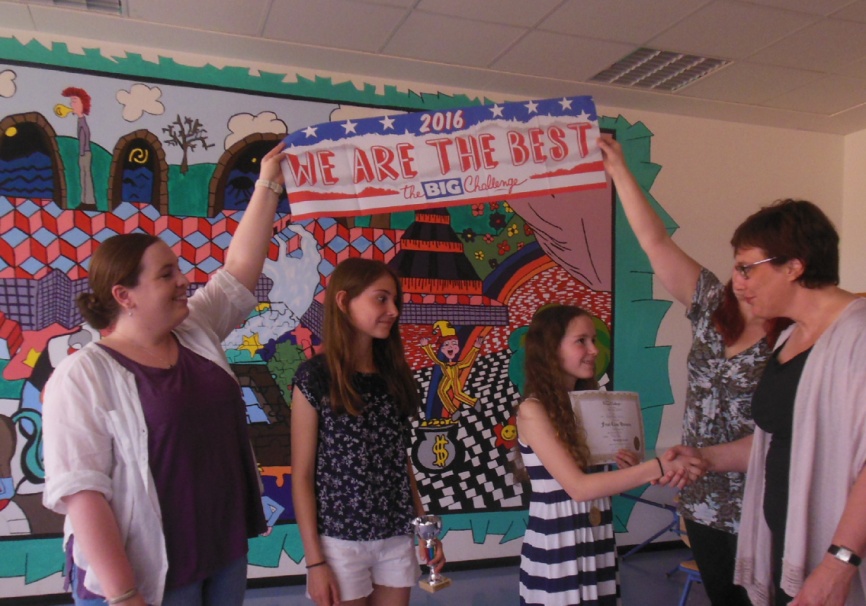 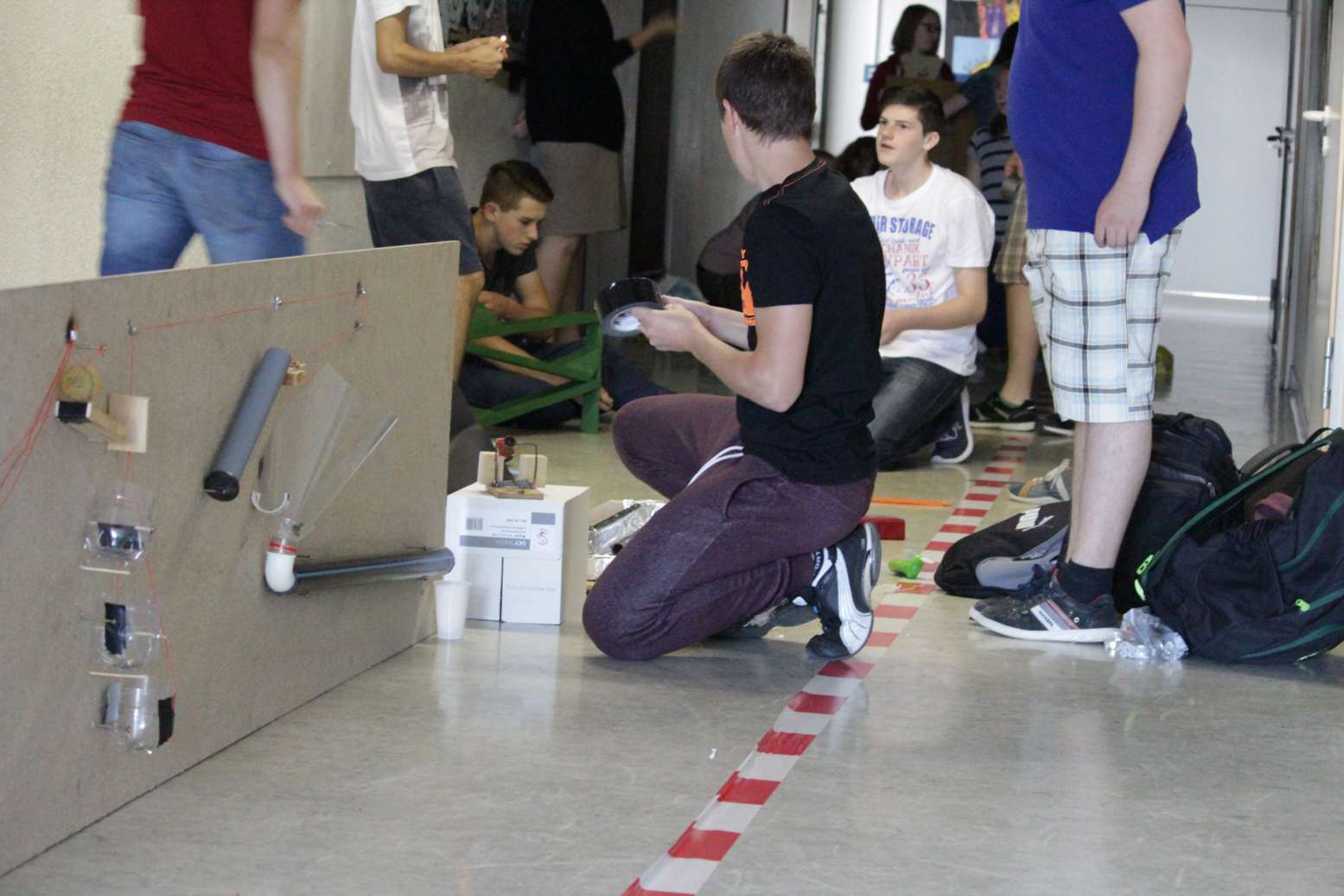 Erziehung
 Wir-Gefühl
 Wertschätzung
 Verantwortung
 Selbstbewusstsein
Gemeinschaft
 zusammen leben
 zusammen lernen
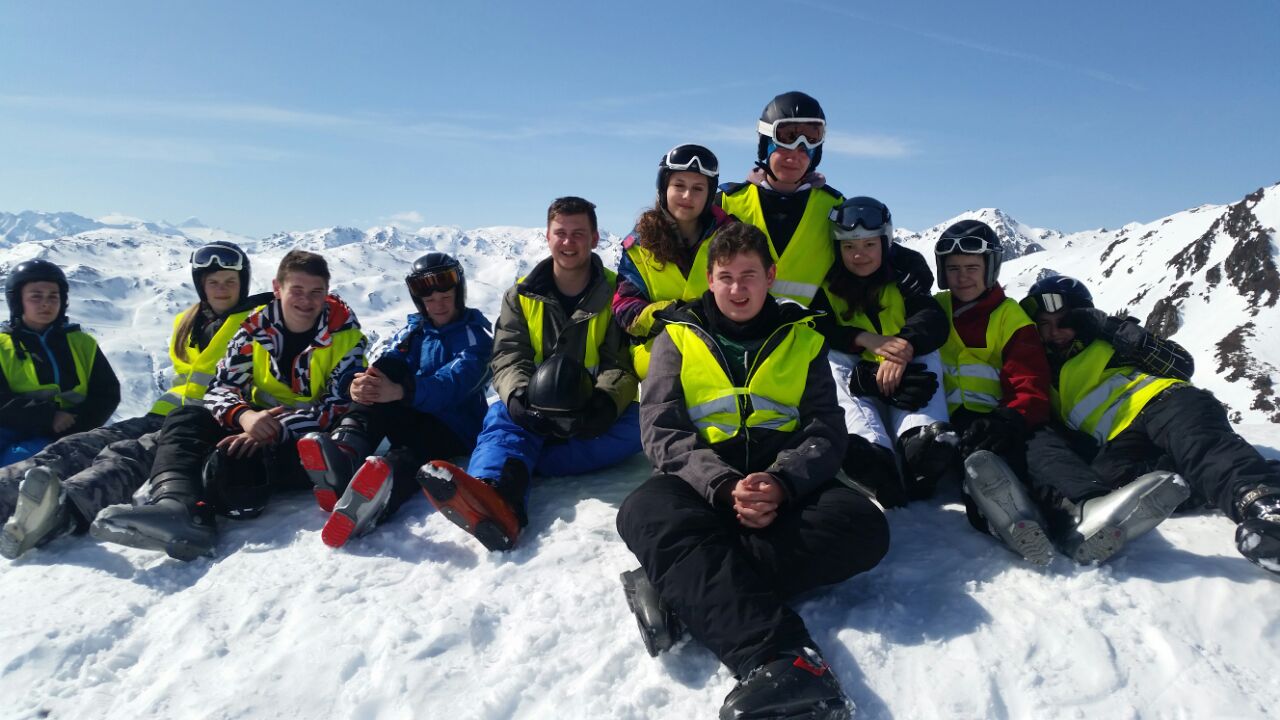 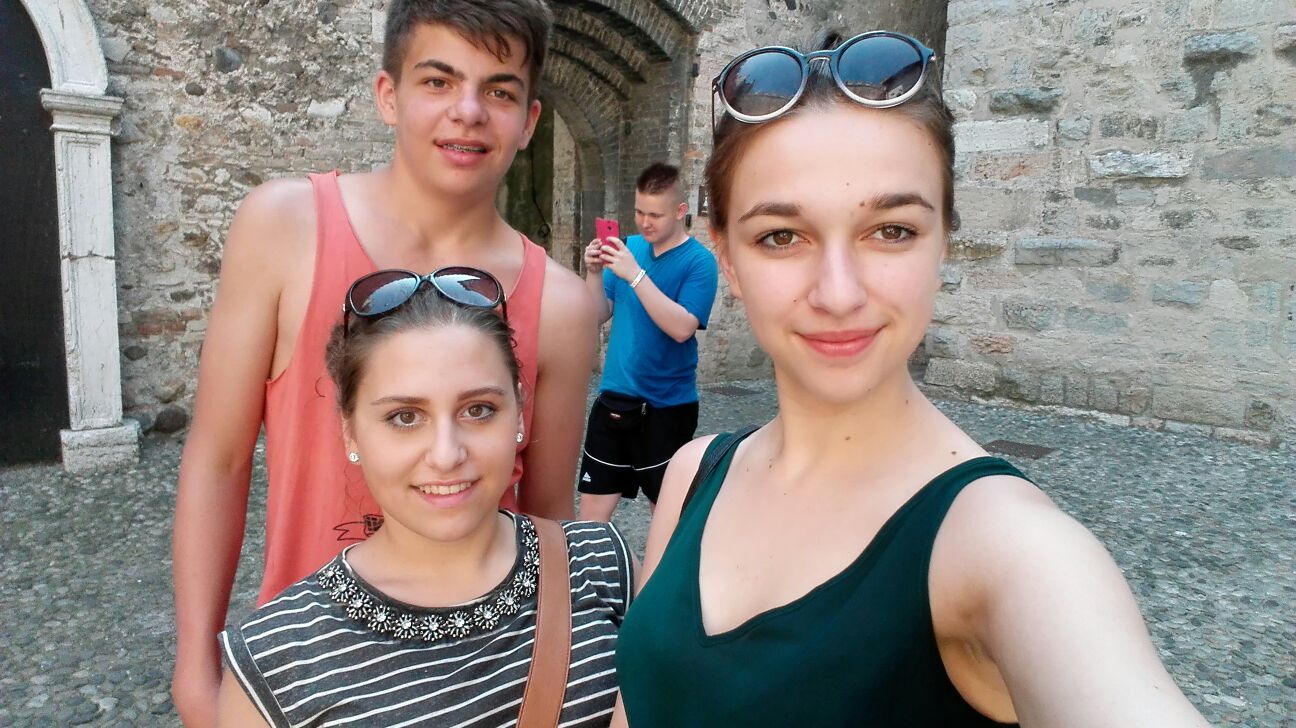 www.adam-mueller-schule.de
E-Mail: sekretariat@adam-mueller-schule.de       Tel.: 06372 1460
Adam-Müller-Schule
Startseite     Schulabschluss    Berufs- u. Studienvorbereitung    Persönlichkeitsbildung
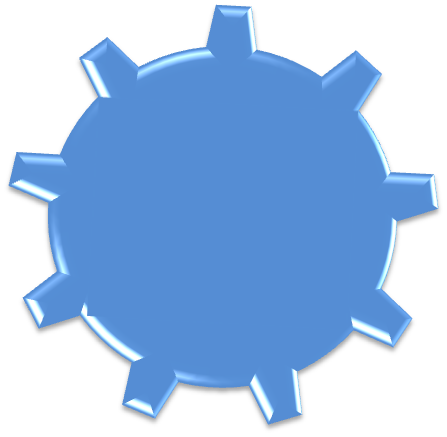 Unsere 
Schüler
www.adam-mueller-schule.de
E-Mail: sekretariat@adam-mueller-schule.de       Tel.: 06372 1460
Adam-Müller-Schule
Startseite     Schulabschluss    Berufs- u. Studienvorbereitung    Persönlichkeitsbildung
Schulabschlüsse
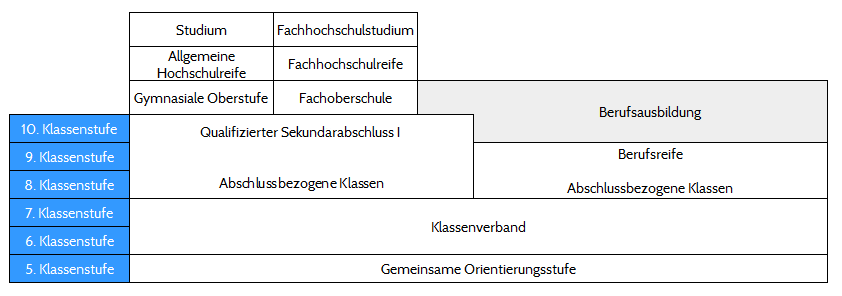 www.adam-mueller-schule.de
E-Mail: sekretariat@adam-mueller-schule.de       Tel.: 06372 1460
Adam-Müller-Schule
Startseite     Schulabschluss    Berufs- u. Studienvorbereitung    Persönlichkeitsbildung
Schulabschlüsse
Qualifizierter Sekundarabschluss I 
nach Klassenstufe 10
Berufsreife 
nach Klassenstufe 9
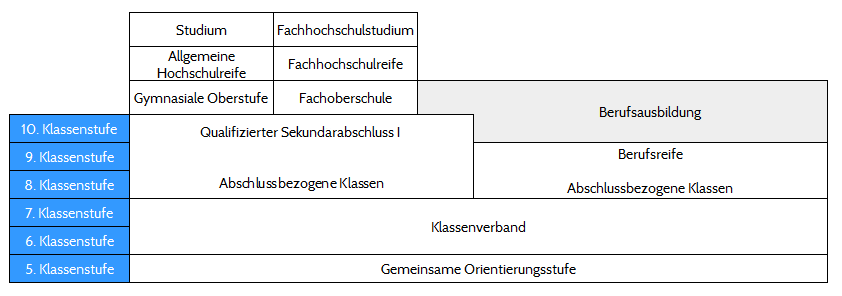 ermöglicht:
 Berufsausbildung
 Besuch der Fachoberschule
   Ziel: Fachabitur
 Besuch der gymnasialen Oberstufe
   Ziel: Allgemeine Hochschulreife (Abitur)
ermöglicht:
 Berufsausbildung
 Besuch der Berufsfachschule
   Ziel: Qualifizierter Sekundarabschluss I
www.adam-mueller-schule.de
E-Mail: sekretariat@adam-mueller-schule.de       Tel.: 06372 1460
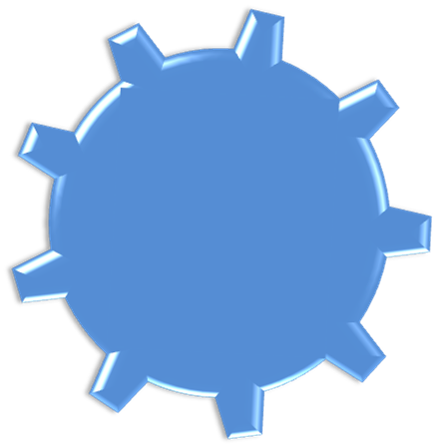 Adam-Müller-Schule
Startseite     Schulabschluss    Berufs- u. Studienvorbereitung    Persönlichkeitsbildung
Oberstes Ziel: bestmöglicher Schulabschluss
Vorbereitung auf die Anforderungen der Berufswelt
Vorbereitung auf             die Fachoberschule bzw. das Gymnasium
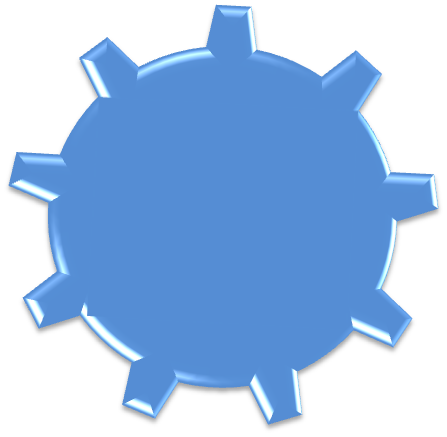 Unsere 
Schüler
umfassendes Fachwissen                   (Sach-Kompetenz)
www.adam-mueller-schule.de
E-Mail: sekretariat@adam-mueller-schule.de       Tel.: 06372 1460
Adam-Müller-Schule
Startseite     Schulabschluss    Berufs- u. Studienvorbereitung    Persönlichkeitsbildung
Was tun wir dafür?
gemeinsames Lernen bis Klassenstufe 7
 das Fach „Methoden- und Kommunikationstraining“ in den Klassenstufen 5 und 6 (MKT) 
 unterschiedliche Förderangebote
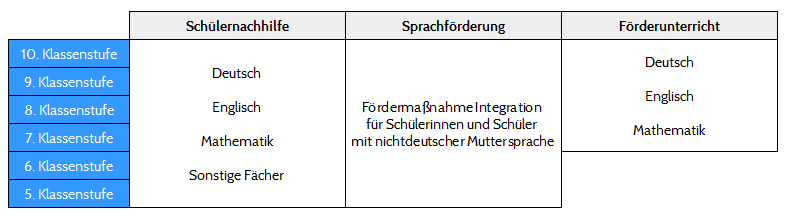 „Schüler helfen Schülern“ (kostenfreier Nachhilfeunterricht für jüngere von älteren Schülern)
 Erwerb grundlegender Kompetenzen (Sachkompetenzen, Sozialkompetenzen, Ich-Kompetenzen)
 Ganztagsschule
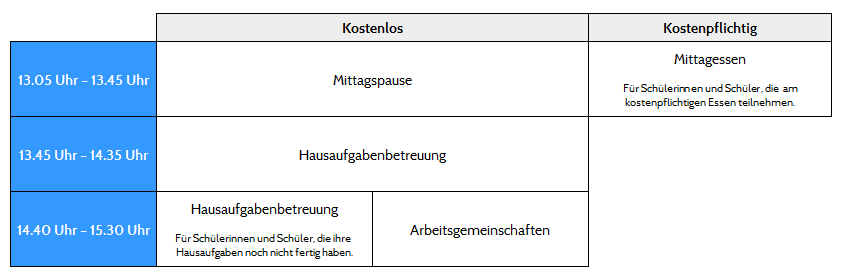 www.adam-mueller-schule.de
E-Mail: sekretariat@adam-mueller-schule.de       Tel.: 06372 1460
Adam-Müller-Schule
Startseite     Schulabschluss    Berufs- u. Studienvorbereitung    Persönlichkeitsbildung
Berufs- und Studienvorbereitung
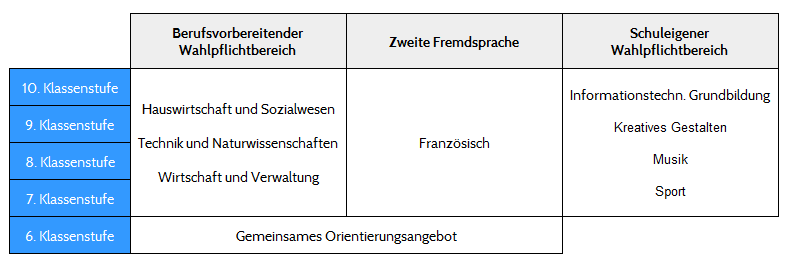 www.adam-mueller-schule.de
E-Mail: sekretariat@adam-mueller-schule.de       Tel.: 06372 1460
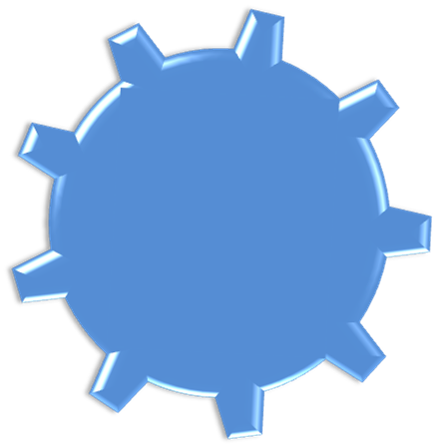 Adam-Müller-Schule
Startseite     Schulabschluss    Berufs- u. Studienvorbereitung    Persönlichkeitsbildung
Oberstes Ziel: bestmöglicher Schulabschluss
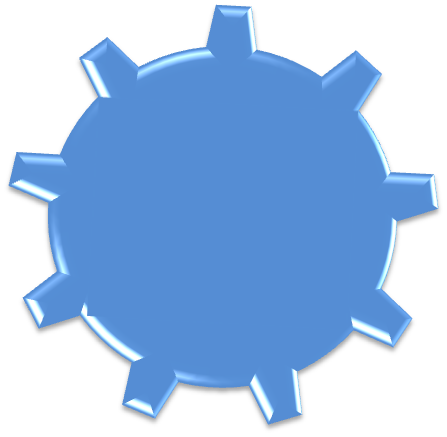 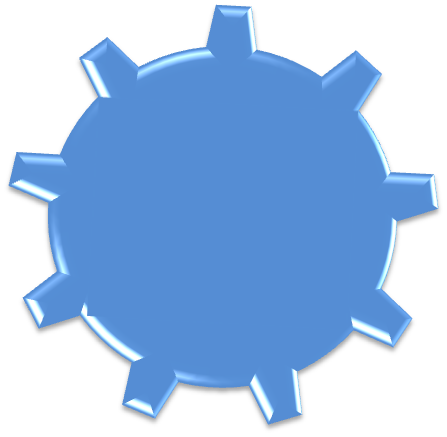 Vorbereitung auf die Anforderungen der Berufswelt
Vorbereitung auf             die Fachoberschule bzw. das Gymnasium
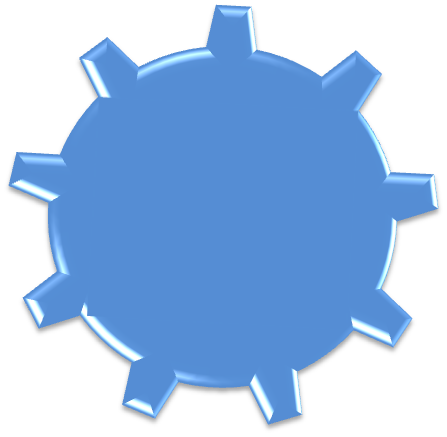 Unsere 
Schüler
www.adam-mueller-schule.de
E-Mail: sekretariat@adam-mueller-schule.de       Tel.: 06372 1460
Adam-Müller-Schule
Startseite     Schulabschluss    Berufs- u. Studienvorbereitung    Persönlichkeitsbildung
Was tun wir dafür?
Berufswahlpass ab Klassenstufe 5 (Lebensordner)
 Betriebspraktika in Klassenstufe 8 und 10
 Praxistag in Klassenstufe 9
 Bewerbertraining (Planspiel einer Bewerbung mit Bewerbungsmappe, Einstellungstest und Bewerbungsgespräch)
 Schülerfirma
 berufsvorbereitende Wahlpflichtfächer
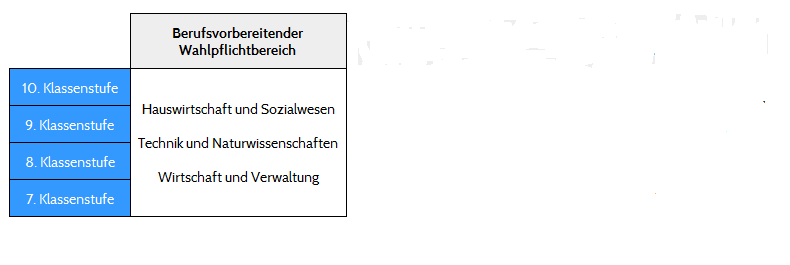 Unterstützung und Beratung durch den Jobfux
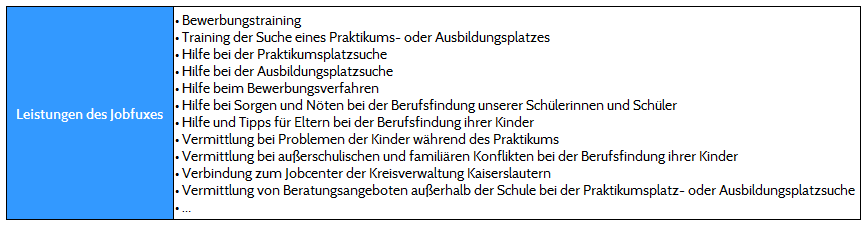 www.adam-mueller-schule.de
E-Mail: sekretariat@adam-mueller-schule.de       Tel.: 06372 1460
Adam-Müller-Schule
Startseite     Schulabschluss    Berufs- u. Studienvorbereitung    Persönlichkeitsbildung
Was tun wir dafür?
Förderangebote in den Fächern Deutsch, Mathematik und Englisch ab Klassenstufe 7
 Förderangebote zum Übergang auf die Fachoberschule bzw. gymnasiale Oberstufe in Klassenstufe 10
 Teilnahme an Vergleichstests (z. B. Vergleichsarbeiten; VERA)
 Abschlussarbeiten am Ende der Klassenstufe 10 über den gesamten Lernstoff der Klassenstufe
 Wahlpflichtfächer zum Übergang auf die Fachoberschule bzw. Französisch als zweite Fremdsprache
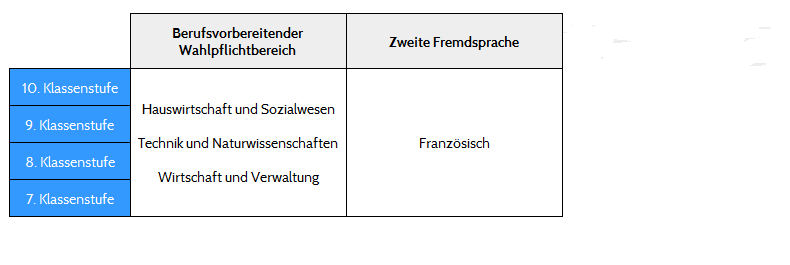 kompetenzorientierter Unterricht
 zusätzliche Deutsch-Stunde von Klassenstufe 5 bis Klassenstufe 9
 „Kommunikations- und Methodentraining“ (MKT) in den Klassenstufen 5 und 6
 Texte erfassen und verstehen
 argumentieren
 präsentieren
 kommunizieren
www.adam-mueller-schule.de
E-Mail: sekretariat@adam-mueller-schule.de       Tel.: 06372 1460
Adam-Müller-Schule
Startseite     Schulabschluss    Berufs- u. Studienvorbereitung    Persönlichkeitsbildung
Was tun wir dafür?
Medienkompetenz macht Schule

 zwei Computer-Labore mit jeweils 16 Plätzen
 32 transportable Tablets zum Einsatz im Regelunterricht, bei Projekten und Praktika
 sinnvolle Einbindung der Schüler-Smartphones in den Regelunterricht, bei Projekten und Praktika
 zwei Smartboards
 sieben weitere Smartboards in Arbeit (Lieferung in ca. sechs bis zehn Wochen)
 Vollausstattung mit Smartboards in allen Sälen in Planung
 komplette Vernetzung mit WLAN aller Säle in Arbeit
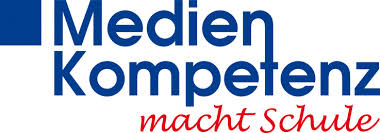 www.adam-mueller-schule.de
E-Mail: sekretariat@adam-mueller-schule.de       Tel.: 06372 1460
Adam-Müller-Schule
Startseite     Schulabschluss    Berufs- u. Studienvorbereitung    Persönlichkeitsbildung
Sachkompetenz
 Fachwissen
 Umgang mit Medien
 präsentieren
 moderieren
 organisieren
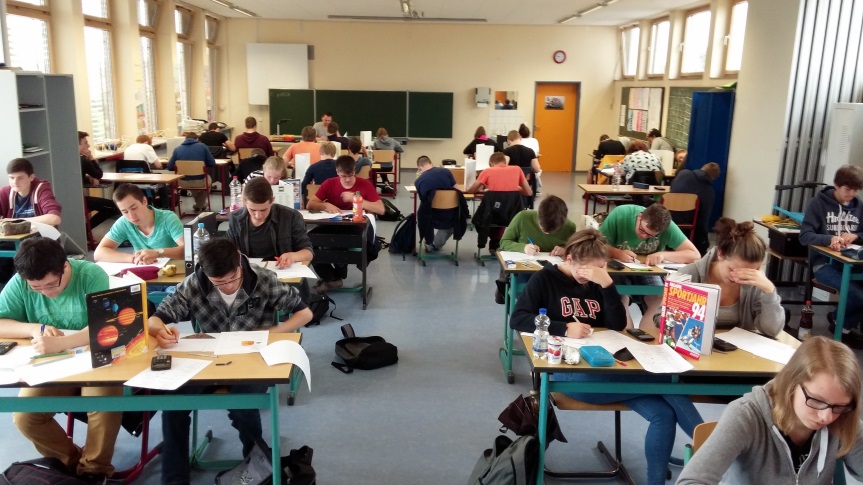 Persönlichkeitsbildung
Sozialkompetenz
 Wir-Gefühl
 gegenseitige Wertschätzung
 Zusammenhalt
 Übernahme von Verantwortung für andere
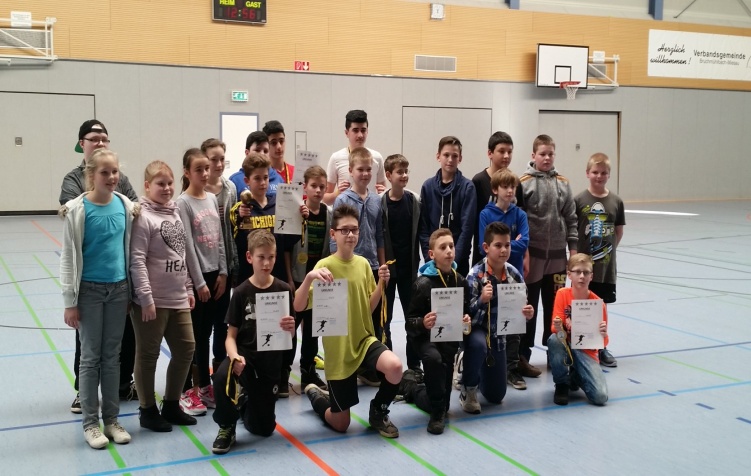 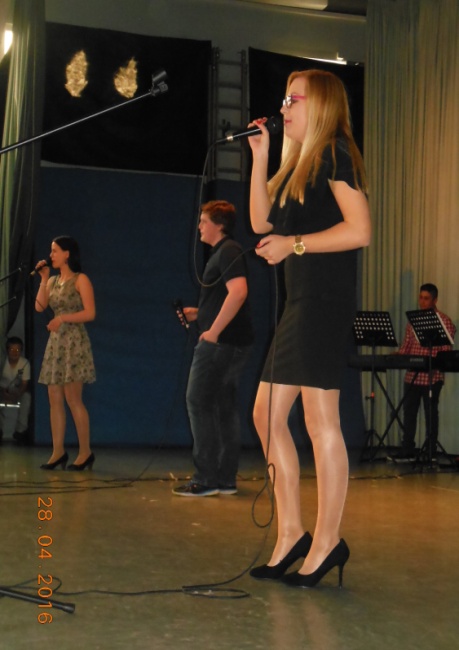 Ich-Kompetenz
 Selbstständigkeit
 Selbstvertrauen
 Individualität
 Übernahme von Verantwortung für sich selbst
www.adam-mueller-schule.de
E-Mail: sekretariat@adam-mueller-schule.de       Tel.: 06372 1460
Adam-Müller-Schule
Startseite     Schulabschluss    Berufs- u. Studienvorbereitung    Persönlichkeitsbildung
Persönlichkeitsbildung
„Die Zukunft Deutschlands wird davon abhängen, dass wir die bewusste Erziehung unserer Kinder, orientiert an gemeinsamen Maßstäben und Überzeugungen, programmatisch zum ersten Thema der Nation machen, dass wir unsere Tatkraft, unsere Fantasie und unser Geld in den Dienst der Erziehung unserer Kinder und Jugendlichen stellen.“ 
Bernhard Bueb, Lob der Disziplin – Eine Streitschrift. Berlin 2006
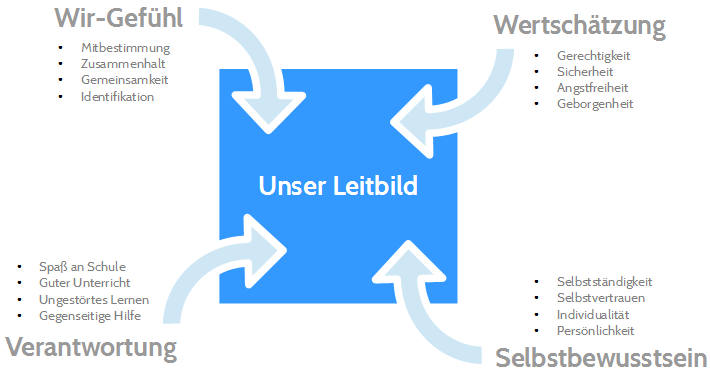 www.adam-mueller-schule.de
E-Mail: sekretariat@adam-mueller-schule.de       Tel.: 06372 1460
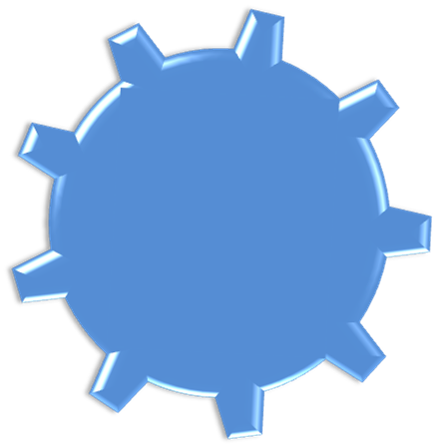 Adam-Müller-Schule
Startseite     Schulabschluss    Berufs- u. Studienvorbereitung    Persönlichkeitsbildung
Oberstes Ziel: bestmöglicher Schulabschluss
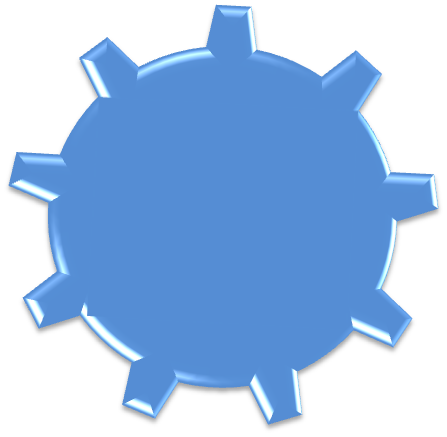 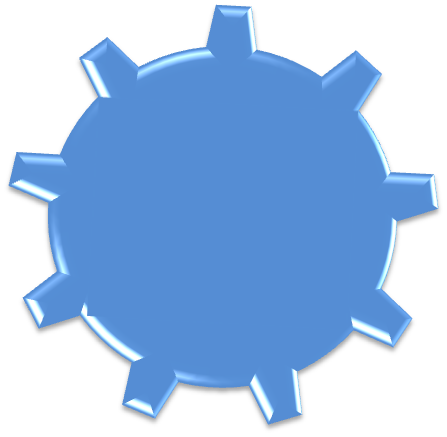 Vorbereitung auf die Anforderungen der Berufswelt
Vorbereitung auf             die Fachoberschule bzw. das Gymnasium
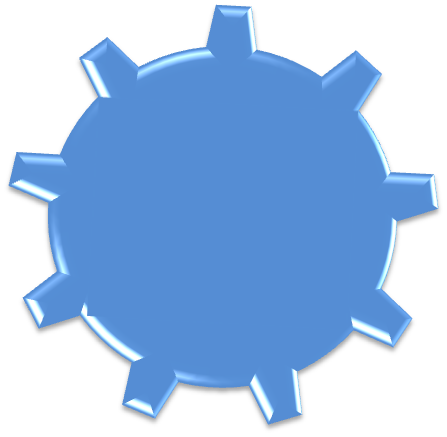 Unsere 
Schüler
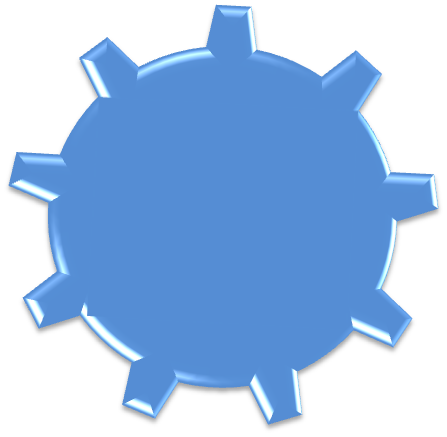 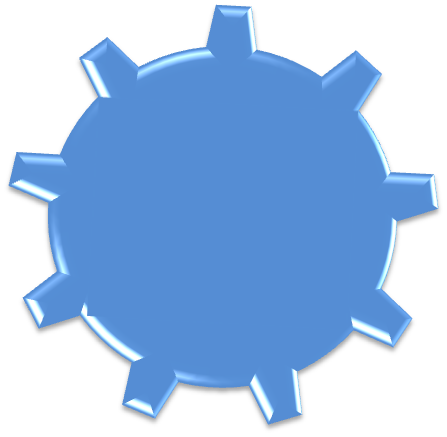 Entwicklung der Persönlichkeit       (Ich-Kompetenz)
Entwicklung des Sozialverhaltens (Sozial-Kompetenz)
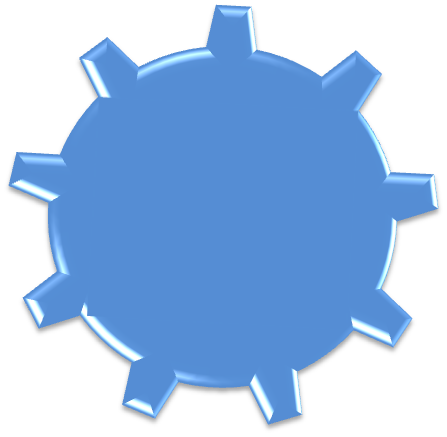 umfassendes Fachwissen                   (Sach-Kompetenz)
www.adam-mueller-schule.de
E-Mail: sekretariat@adam-mueller-schule.de       Tel.: 06372 1460
Adam-Müller-Schule
Startseite     Schulabschluss    Berufs- u. Studienvorbereitung    Persönlichkeitsbildung
Was tun wir dafür?
Übernahme von Verantwortung
 Schülerparlament; Schülermitverwaltung
 Schüleraufsicht in den Pausen
 Patenschaften
 Schülernachhilfe „Schüler helfen Schülern“
 Organisation von Schülerpartys und Sport-Tunieren
…
 regelmäßige Aktionen zur Unterstützung Hilfebedürftiger
UNICEF-Lauf
 Aktion Tagwerk
 …
 Sozialpraktikum in Klassenstufe 9
 Besuch der Gedenkstätten in Verdun sowie des Konzentrationslagers Natzweiler/Struthof
 Schul- und Studienfahrten
 Integrationsfahrt
 Irland
 Skifreizeit
 Abschlussfahrt
 jährlicher Eisbahnbesuch
 …
www.adam-mueller-schule.de
E-Mail: sekretariat@adam-mueller-schule.de       Tel.: 06372 1460
Adam-Müller-Schule
Startseite     Schulabschluss    Berufs- u. Studienvorbereitung    Persönlichkeitsbildung
Was tun wir dafür?
präsentieren und moderieren
 Bunter Abend; Abschlussfeiern; Orientierungsstufen-Musical
 Schulfeste
Hausführungen am Tag der offenen Tür oder am Elterninformationstag
…
 organisieren
Sport-Turniere
 Bunter Abend; Abschlussfeiern; Orientierungsstufen-Musical
 Schulfeste; Schülerparty
 …
 Wettbewerbe
Musik- und Lesewettbewerb
Sport-Turniere
…
 Schulsozialarbeit
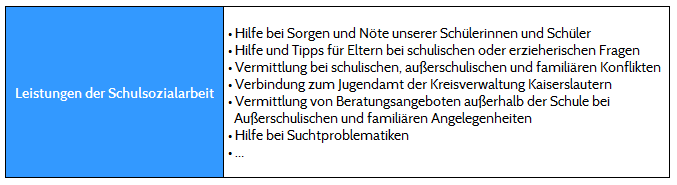 www.adam-mueller-schule.de
E-Mail: sekretariat@adam-mueller-schule.de       Tel.: 06372 1460
Adam-Müller-Schule
Startseite     Schulabschluss    Berufs- u. Studienvorbereitung    Persönlichkeitsbildung
Was tun wir dafür?
Schule ohne Rassismus – Schule mit Courage

 Aktivitäten und Projekte gegen Gewalt und Rassismus
 Leitbild
 Angstfreiheit
 Geborgenheit
 Sicherheit
 Gerechtigkeit
 jährliches Projekt gegen Gewalt und Rassismus
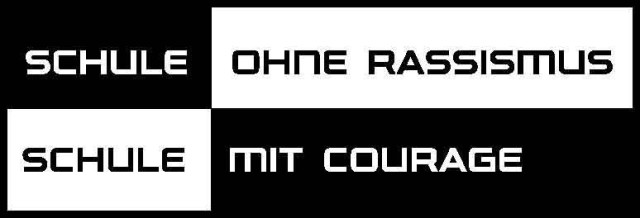 www.adam-mueller-schule.de
E-Mail: sekretariat@adam-mueller-schule.de       Tel.: 06372 1460
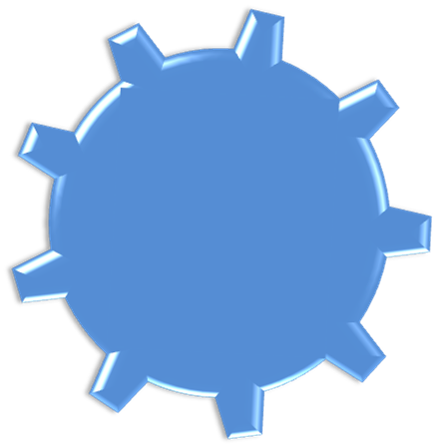 Adam-Müller-Schule
Startseite     Schulabschluss    Berufs- u. Studienvorbereitung    Persönlichkeitsbildung
Oberstes Ziel: bestmöglicher Schulabschluss
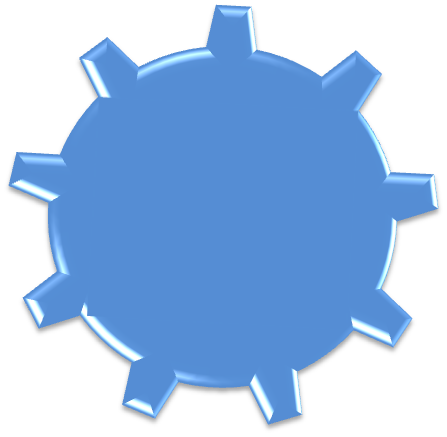 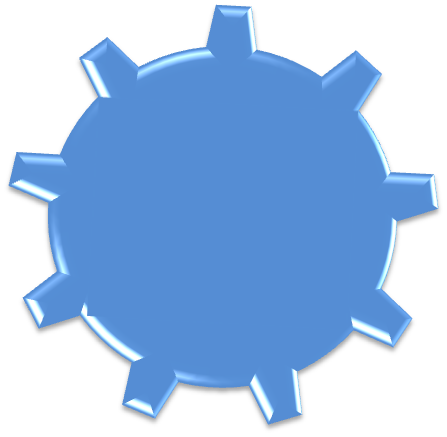 ganzheitliche 
und 
nachhaltige 
Bildung
Vorbereitung auf die Anforderungen der Berufswelt
Vorbereitung auf             die Fachoberschule bzw. das Gymnasium
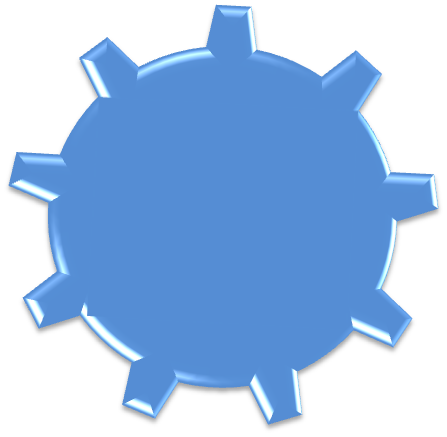 Unsere 
Schüler
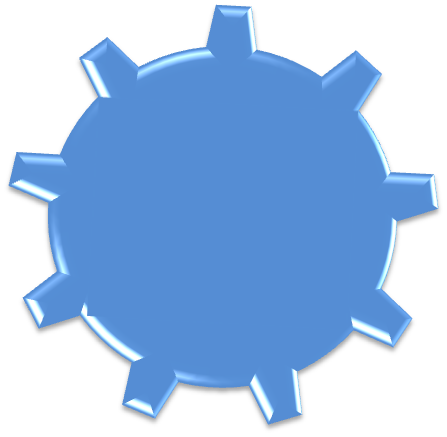 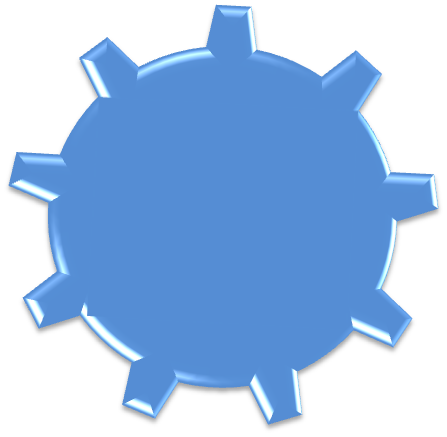 Entwicklung der Persönlichkeit       (Ich-Kompetenz)
Entwicklung des Sozialverhaltens (Sozial-Kompetenz)
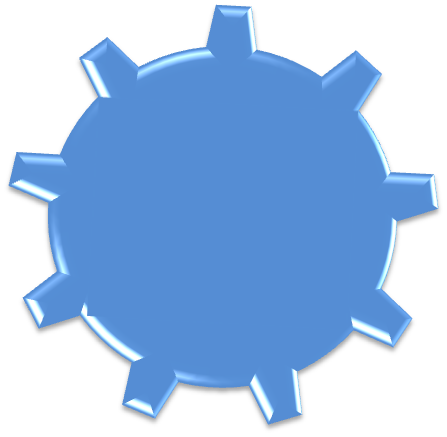 umfassendes Fachwissen                   (Sach-Kompetenz)
www.adam-mueller-schule.de
E-Mail: sekretariat@adam-mueller-schule.de       Tel.: 06372 1460
Adam-Müller-Schule
Startseite     Schulabschluss    Berufs- u. Studienvorbereitung    Persönlichkeitsbildung
2009:
Die AQS stellt fest, dass 80% der Eltern mit der Lehrer-Schüler-Beziehung zufrieden sind. 75% der Schülerinnen und Schüler fühlen sich gelobt.

2012:
Die AQS bewertet den Unterricht an der AMS durchweg im guten bis sehr guten Bereich.

Im Jahr 2016 wechselten zehn Schülerinnen und Schüler in die gymnasiale Oberstufe, 26 auf die Fachoberschule.
Seit 2007 haben weit über 40 Schülerinnen und Schüler das Abitur oder das Fachabitur erworben.
Alle anderen Schüler sind in ihren Berufen erfolgreich.
www.adam-mueller-schule.de
E-Mail: sekretariat@adam-mueller-schule.de       Tel.: 06372 1460
Adam-Müller-Schule
Startseite     Schulabschluss    Berufs- u. Studienvorbereitung    Persönlichkeitsbildung
Anmeldezeitraum für die Klassenstufe 5 für das Schuljahr 2017/2018:

13. Februar 2016 – 28. Februar 2016
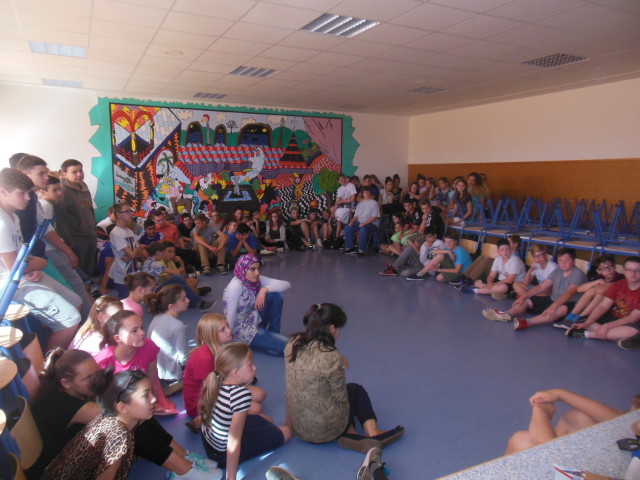 Kennenlerntag für die neuen fünften Klassen:

26. Juni 2017
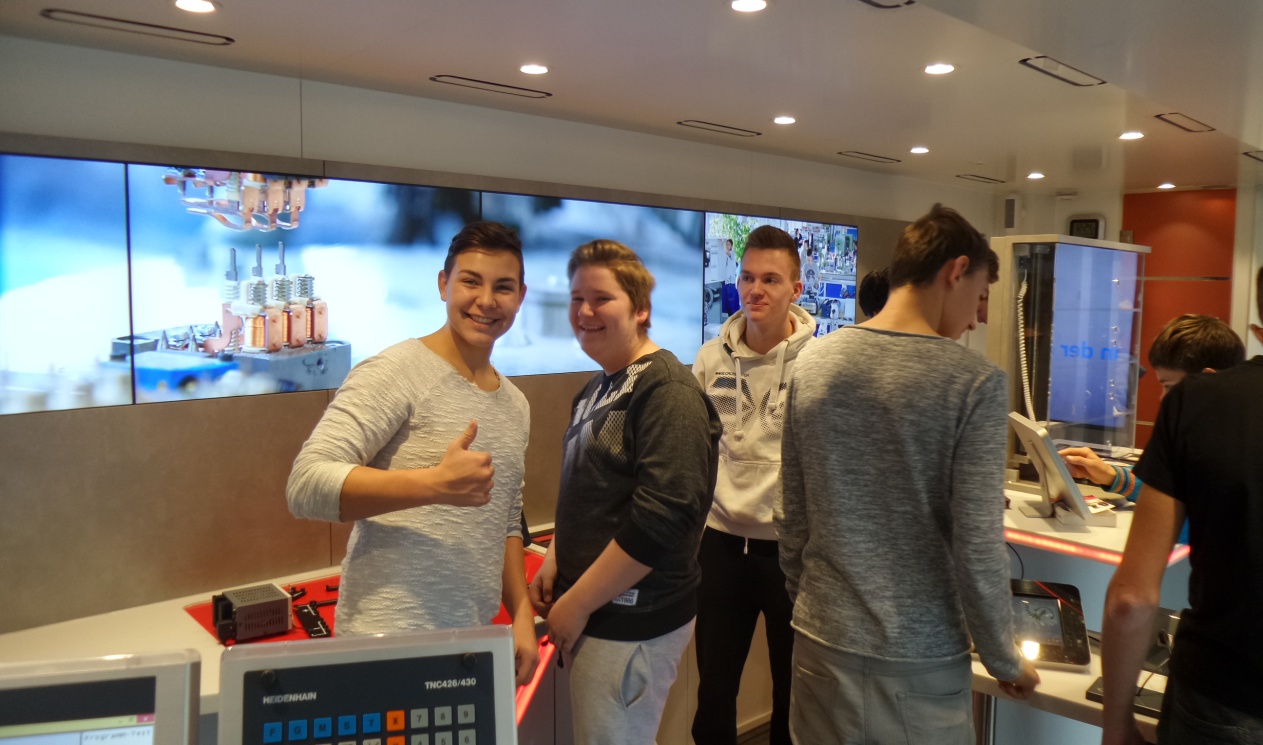 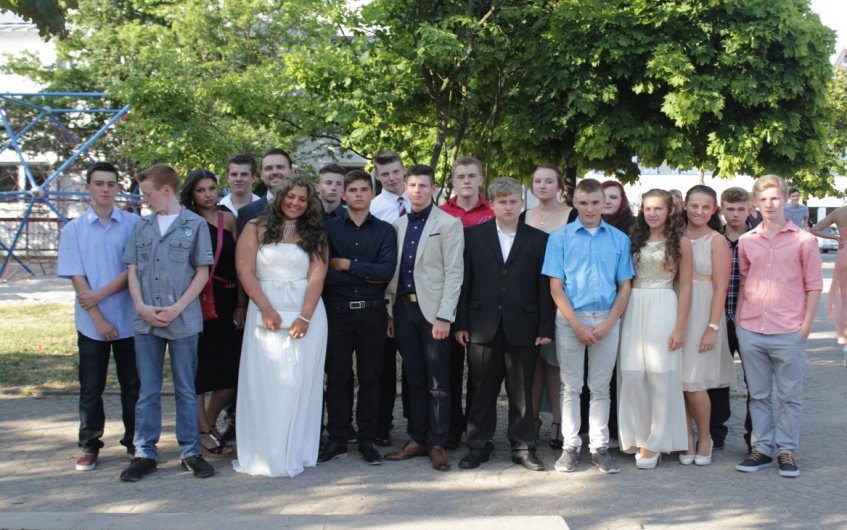 www.adam-mueller-schule.de
E-Mail: sekretariat@adam-mueller-schule.de       Tel.: 06372 1460
Adam-Müller-Schule
Startseite     Schulabschluss    Berufs- u. Studienvorbereitung    Persönlichkeitsbildung
Realschule plus
Adam-Müller-Schule
Raiffeisenstraße 4a
66892 Bruchmühlbach-Miesau


Tel.:        06372  1460
Fax.:       06372  994995
E-Mail:   sekretariat@adam-mueller-schule.de
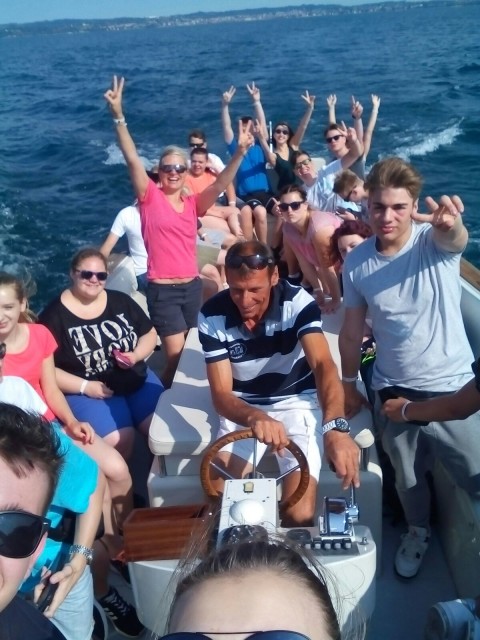 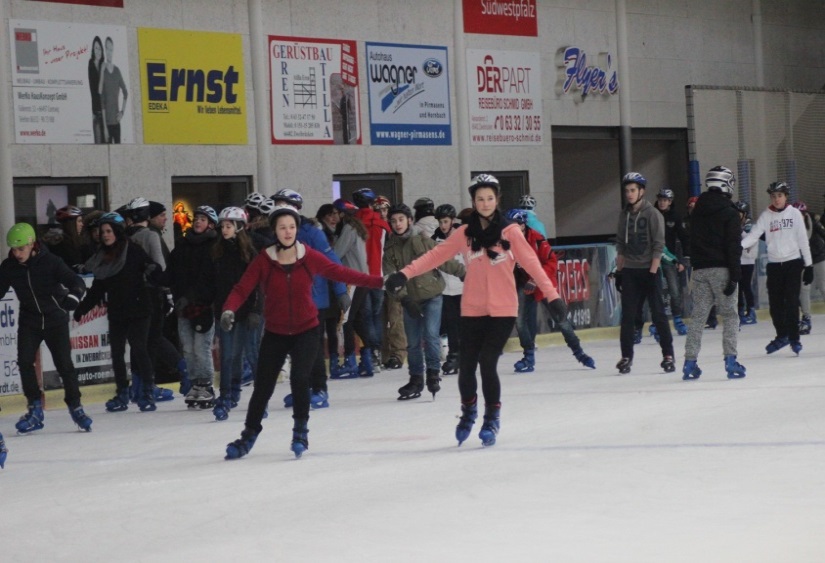 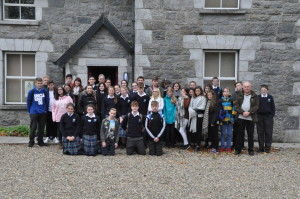 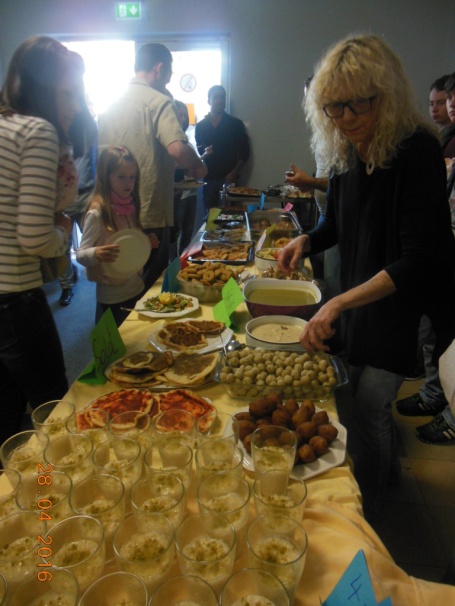 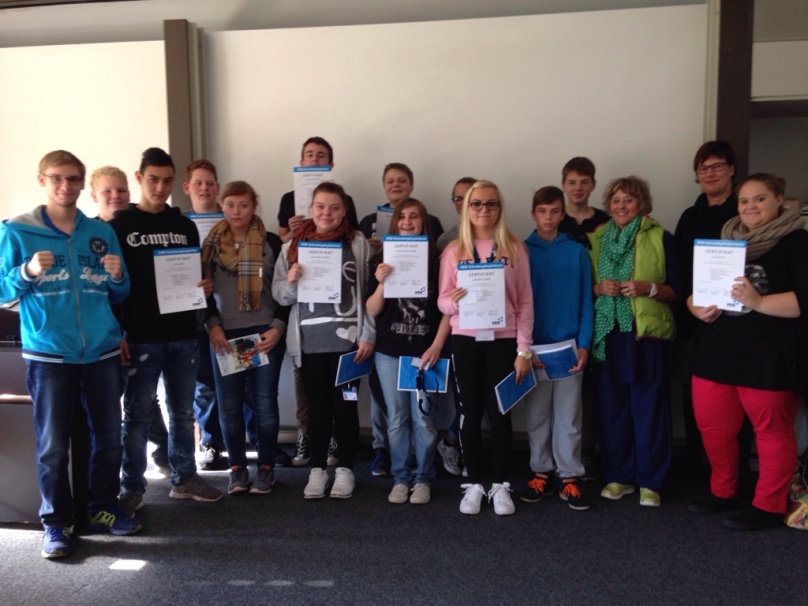 www.adam-mueller-schule.de
E-Mail: sekretariat@adam-mueller-schule.de       Tel.: 06372 1460
Adam-Müller-Schule
Startseite     Schulabschluss    Berufs- u. Studienvorbereitung    Persönlichkeitsbildung
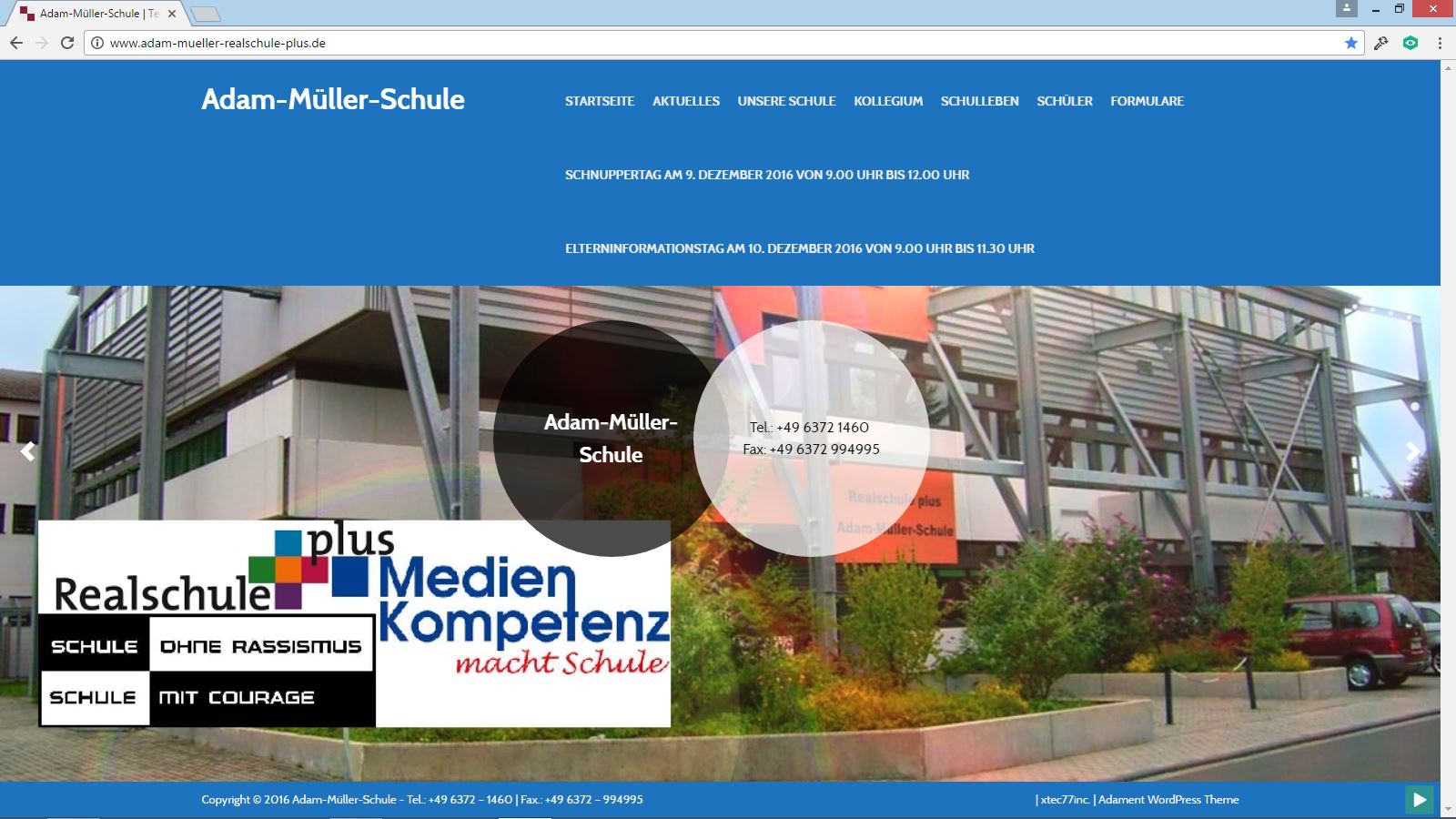 www.adam-mueller-schule.de
Suchbegriff: Adam-Müller-Schule
www.adam-mueller-schule.de
E-Mail: sekretariat@adam-mueller-schule.de       Tel.: 06372 1460
Adam-Müller-Schule
Startseite     Schulabschluss    Berufs- u. Studienvorbereitung    Persönlichkeitsbildung
Vielen Dank für Ihre Aufmerksamkeit!
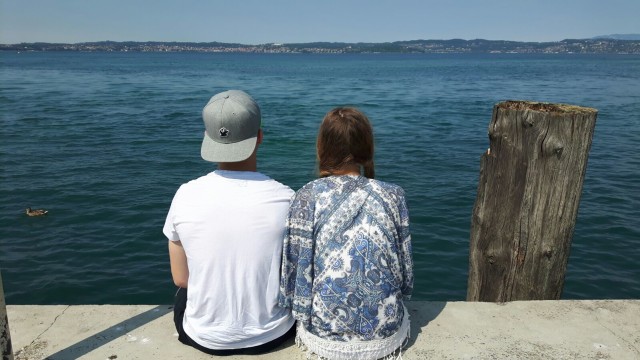 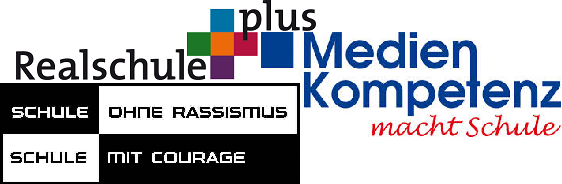 www.adam-mueller-schule.de
E-Mail: sekretariat@adam-mueller-schule.de       Tel.: 06372 1460
Adam-Müller-Schule
Startseite     Schulabschluss    Berufs- u. Studienvorbereitung    Persönlichkeitsbildung
www.adam-mueller-schule.de
E-Mail: sekretariat@adam-mueller-schule.de       Tel.: 06372 1460